God’s Powerful Word
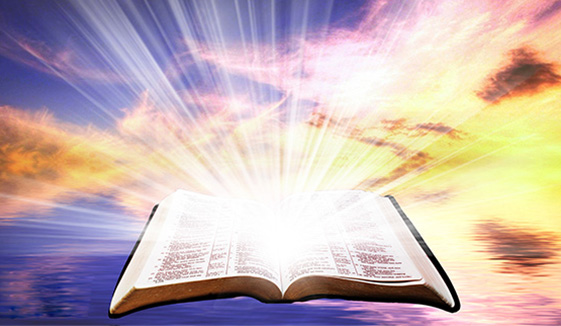 God’s Powerful Word Seen In…
…your birth (Gen. 1:27; 2:7; Ps. 139:13-16; Isa. 44:2)

…His creation in which we all chose to sin against Him (Rom. 1:18ff; 3:23)

…your new birth [from dead in sin to alive in Christ] (Jn. 3:5; Eph. 2:1-7)

…your spiritual growth (2 Pet. 1:5-11; 3:16-18)

…your obedience so He can work in you for His good pleasure (Ph. 2:12)

…your practice of righteousness instead of sin (1 Jn. 3:7-10)

…your thoughts, words, and deeds (Phil. 4:8; Col. 3:16-17)

…your weakness- so humble yourself (2 Cor. 12:7ff; 13:4; 1 Pet. 5:6ff)
God’s Powerful Word Seen In…
…your resisting the devil’s temptations (Mt. 4:3ff; Eph. 6:10ff; 1 Co. 10:13)

…answering your prayers for help (Heb. 4:14-16; Jas. 5:16-18)

…your overcoming persecution with joy (2 Tim. 1:8-12; 3:12; 1 Pet. 4:12ff) 

…your diligent desire to handle it accurately (2 Tim. 2:15; 3:16-17)

…your planting the gospel everywhere you can (Acts 8:4; Col. 4:2-6)

…your restoring the erring sinner (Gal. 6:1-2; Jas. 5:19-20)

…your overcoming death through Christ’s resurrection                                         
(1 Cor. 15:20-28, 55-57; Heb. 2:14-15)